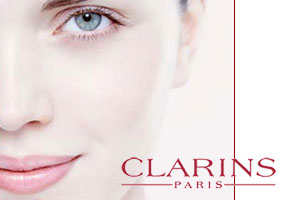 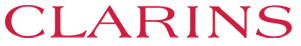 Time to Choose Promotion
28-30 Jan 2011
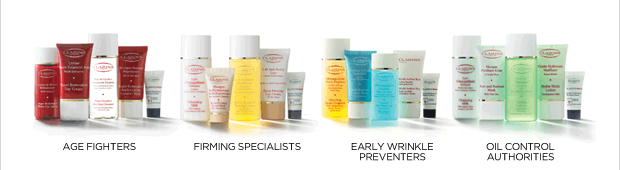 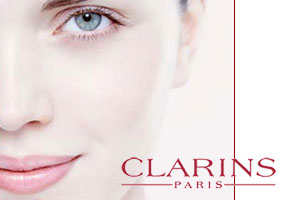 Date:		28-30/01/2011
Times:		10:00-16:00
Store:		Truworths Eastgate
Promoter:	Carrianne
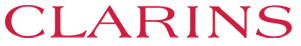 Feedback on promotion:	At least 1/3 of the customers that came in on Friday did not know that 			they would be buying in promotion time and receiving gifts.

			Saturday went very well and Sunday proofed to be a quiet day across 			all counters.
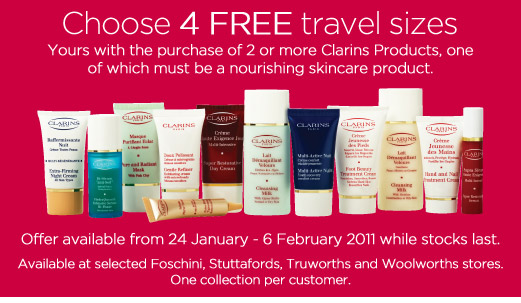 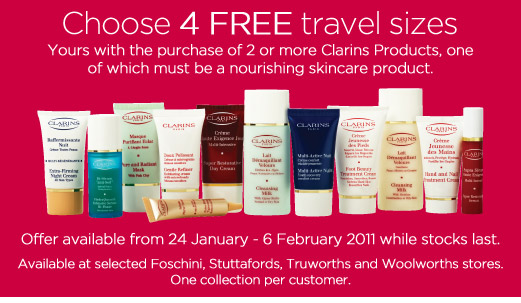 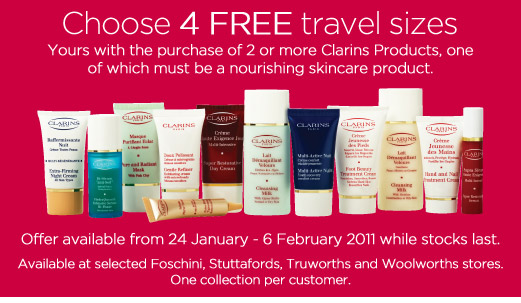 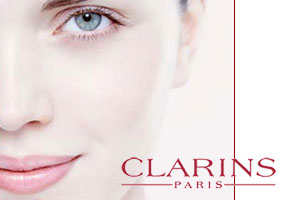 Date:		28/01/2011
Times:		10:00-16:00
Store:		Truworths Eastgate
Promoter:	Carrianne
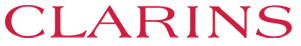 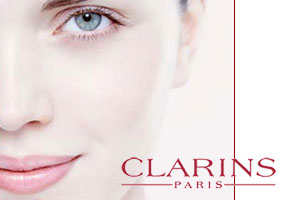 Date:		29/01/2011
Times:		10:00-16:00
Store:		Truworths Eastgate
Promoter:	Carrianne
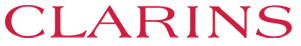 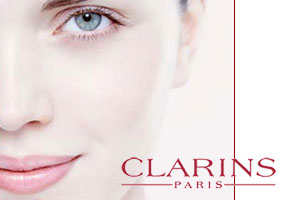 Date:		30/01/2011
Times:		10:00-16:00
Store:		Truworths Eastgate
Promoter:	Carrianne
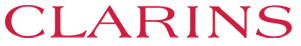 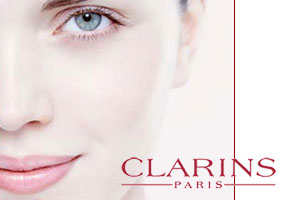 Date:		28-30/01/2011
Times:		10:00-16:00
Store:		Truworths Clearwater
Promoter:	Selinah
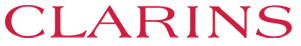 Feedback on promotion:	A Total of 6 customers over the 3 days changed from other houses to 			Clarins.

			Customers commented that it was a good offer and they appreciated 			the sizes.
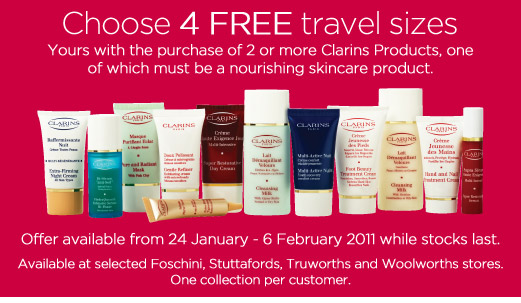 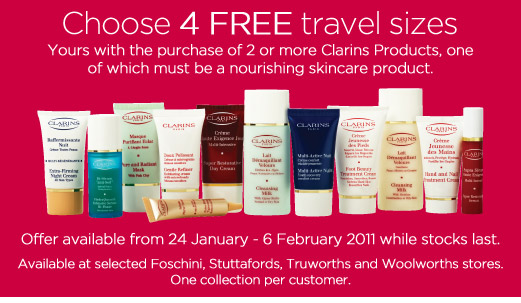 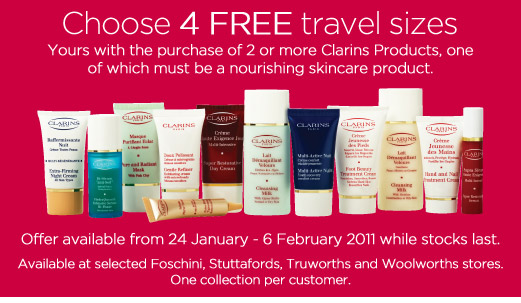 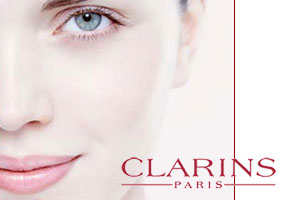 Date:		28/01/2011
Times:		10:00-16:00
Store:		Truworths Clearwater
Promoter:	Selinah
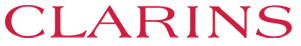 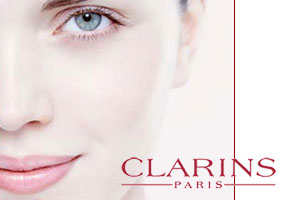 Date:		28-30/01/2011
Times:		10:00-16:00
Store:		Truworths Brooklyn
Promoter:	Portia
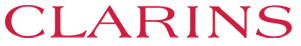 Feedback on promotion:	The store had very limited stock, allot of sales were lost, especially 			with foundation and Powder.
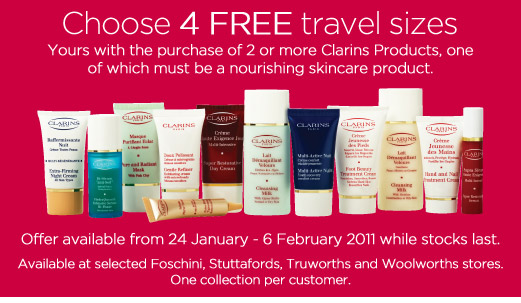 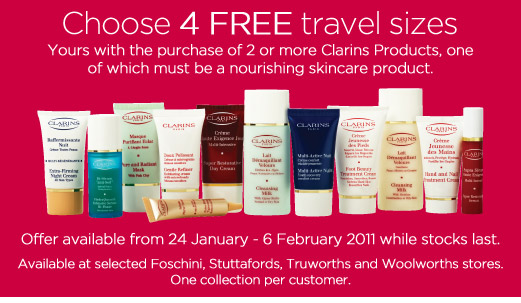 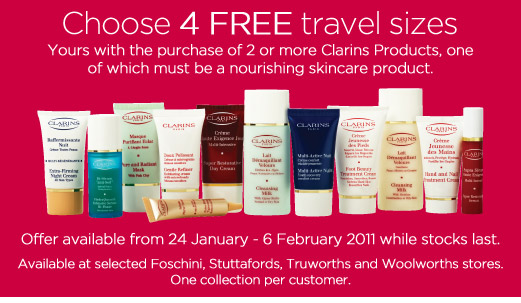 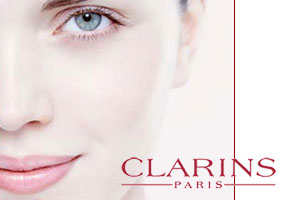 Date:		28/01/2011
Times:		10:00-16:00
Store:		Truworths Brooklyn
Promoter:	Portia
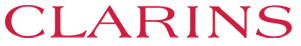 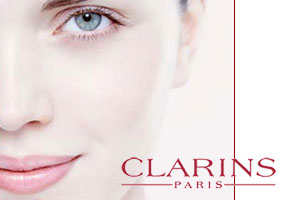 Date:		28-30/01/2011
Times:		10:00-16:00
Store:		Truworths Sandton
Promoter:	Kabelo
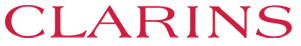 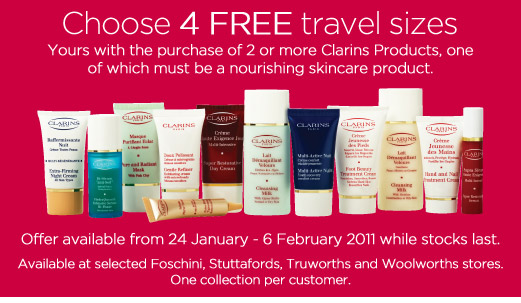 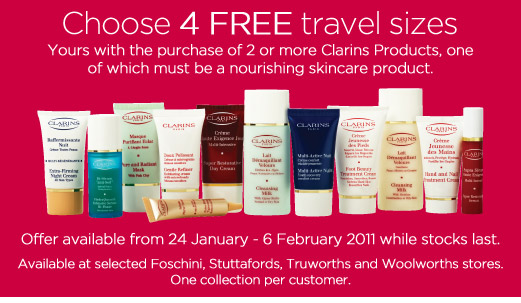 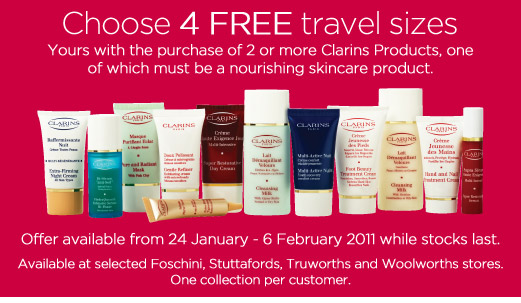 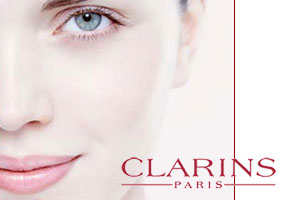 Date:		28/01/2011
Times:		10:00-16:00
Store:		Truworths Sandton
Promoter:	Kabelo
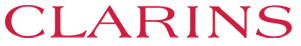 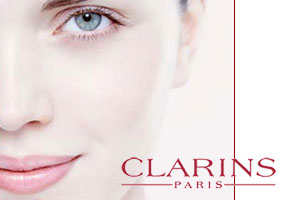 Date:		29/01/2011
Times:		10:00-16:00
Store:		Stuttafords Eastgate
Promoter:	Jannine
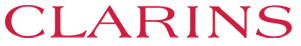 Feedback on promotion:
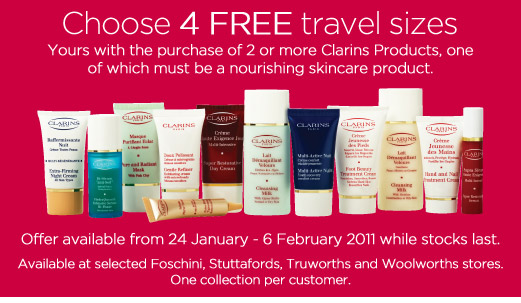 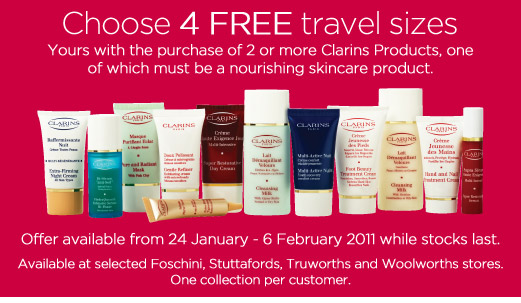 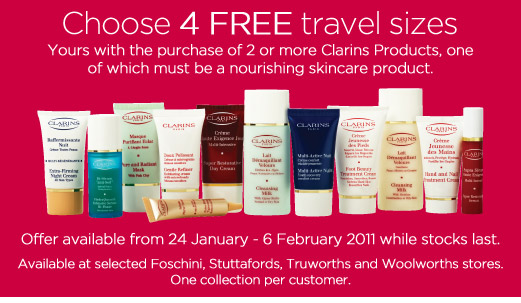 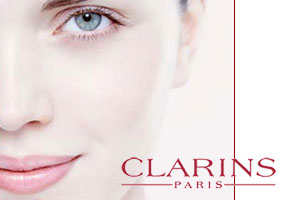 Date:		29/01/2011
Times:		10:00-16:00
Store:		Stuttafords Eastgate
Promoter:	Janinne
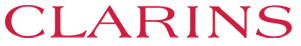 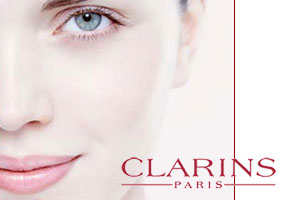 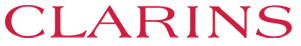 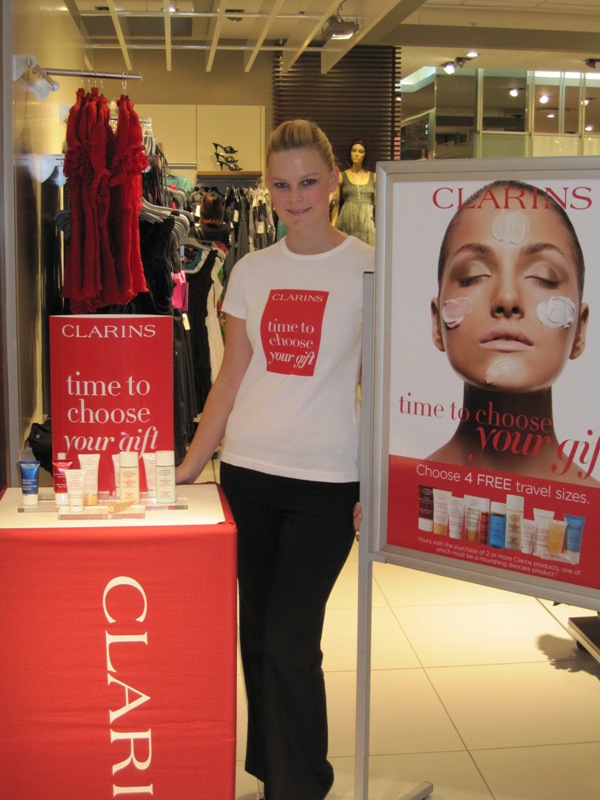 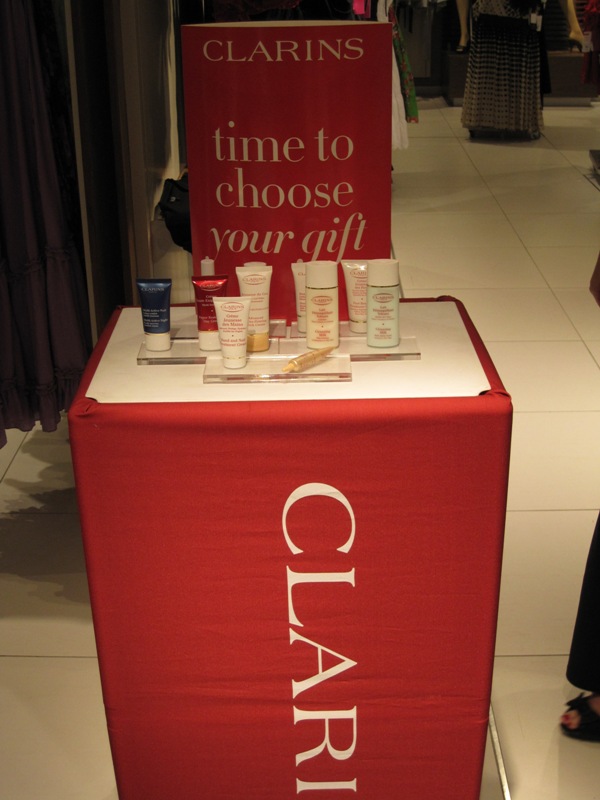 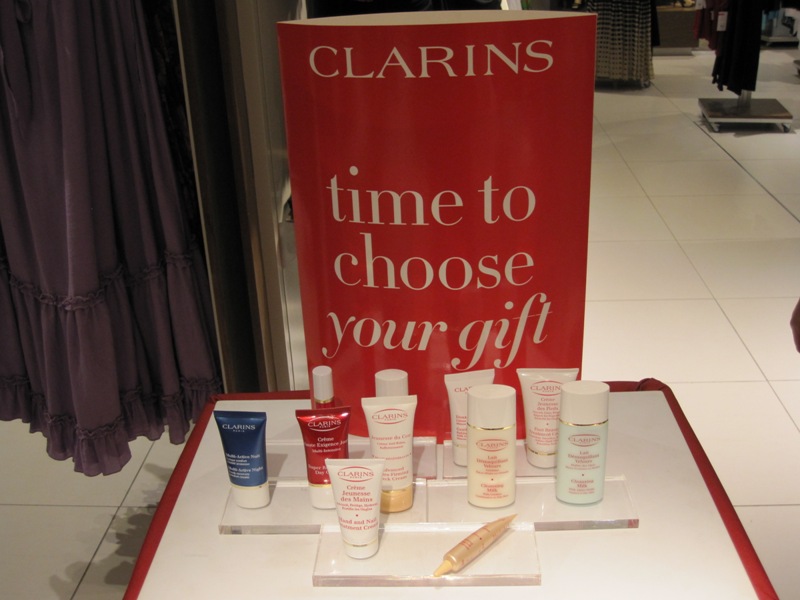 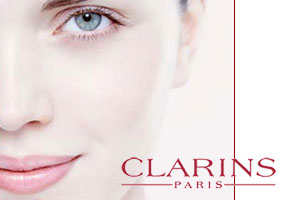 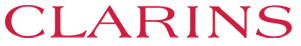 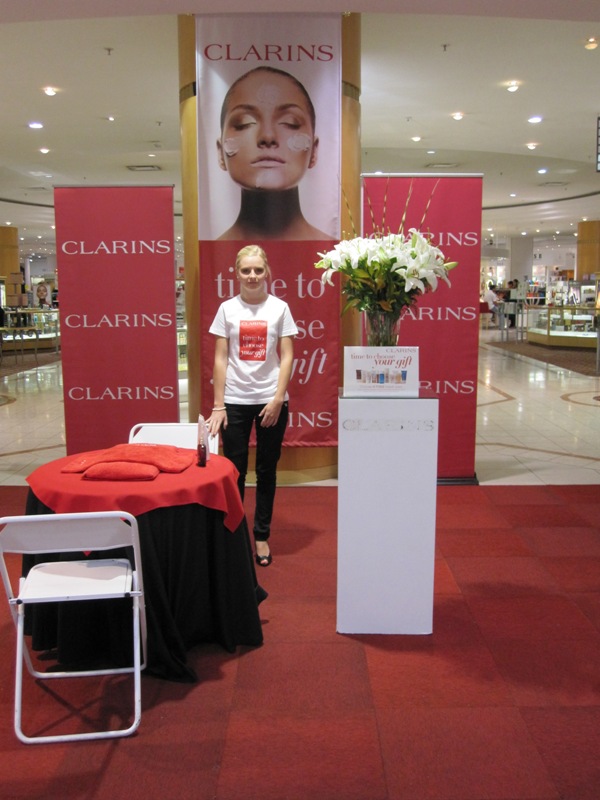 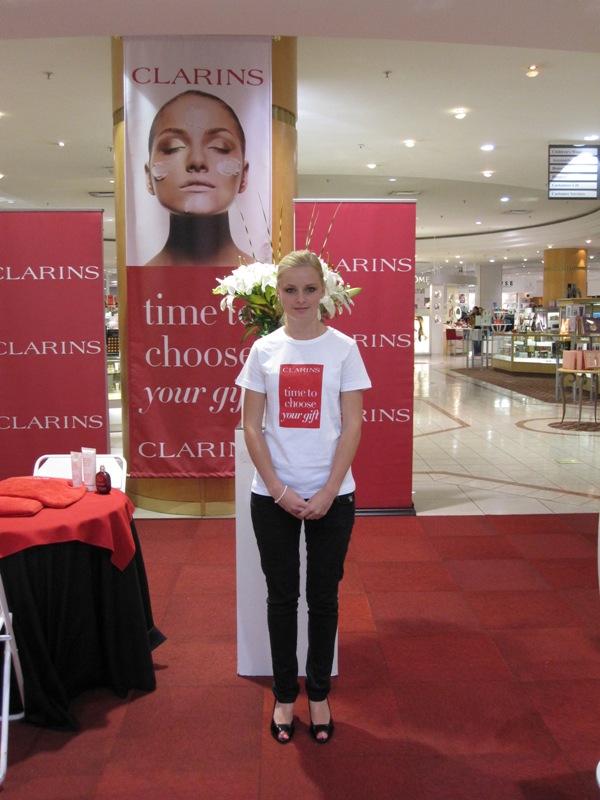 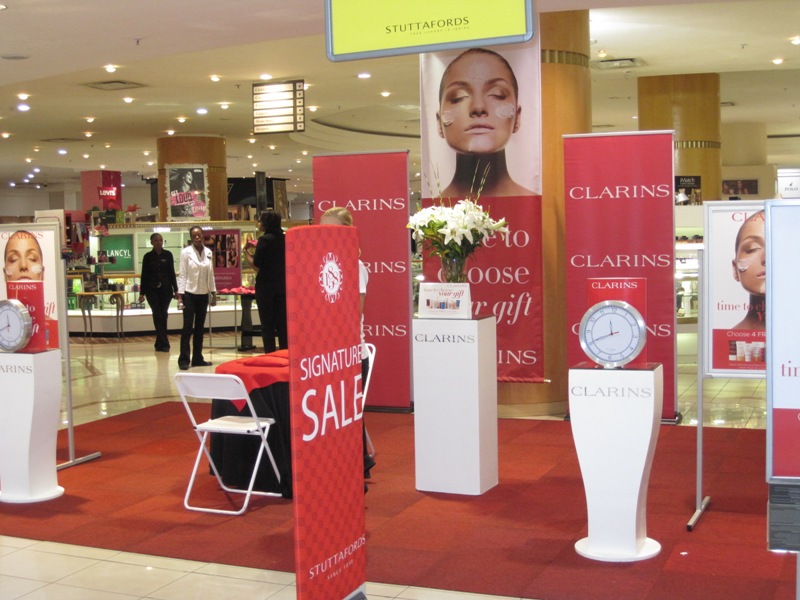 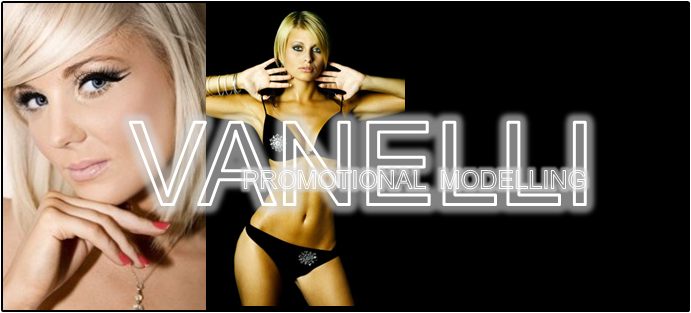 &
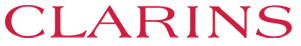